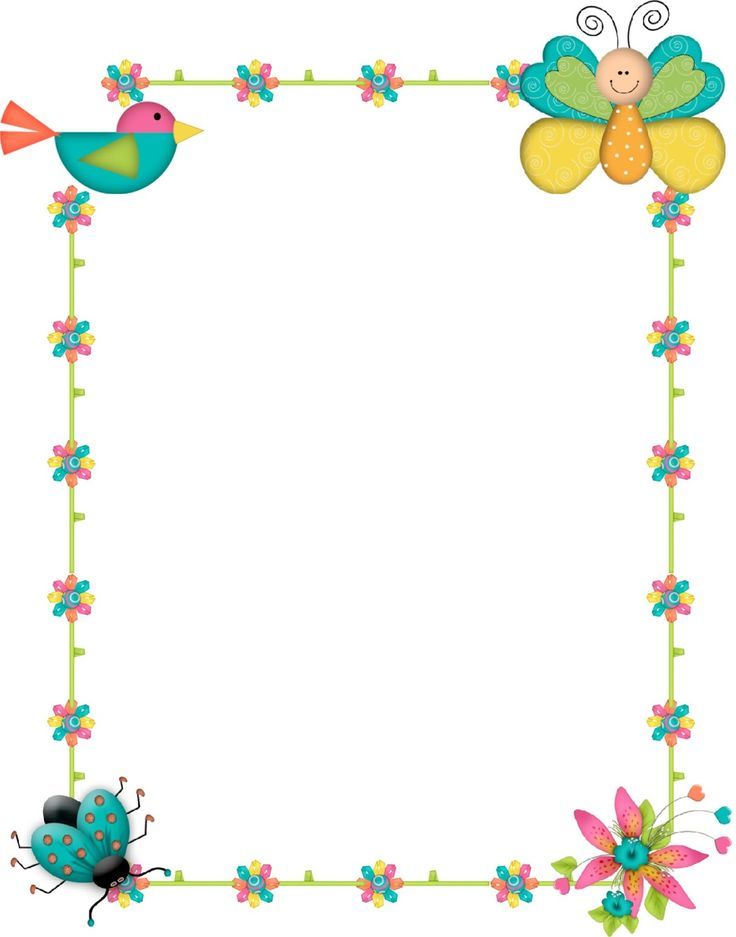 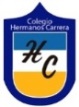 COLEGIO HERMANOS CARRERA
                  RANCAGUA
Los Números
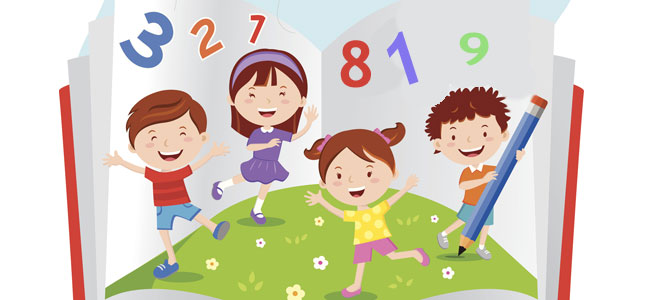 Curso: Kínder
Educadora: Sylvana Lobos
Asistente: Belén Rivas
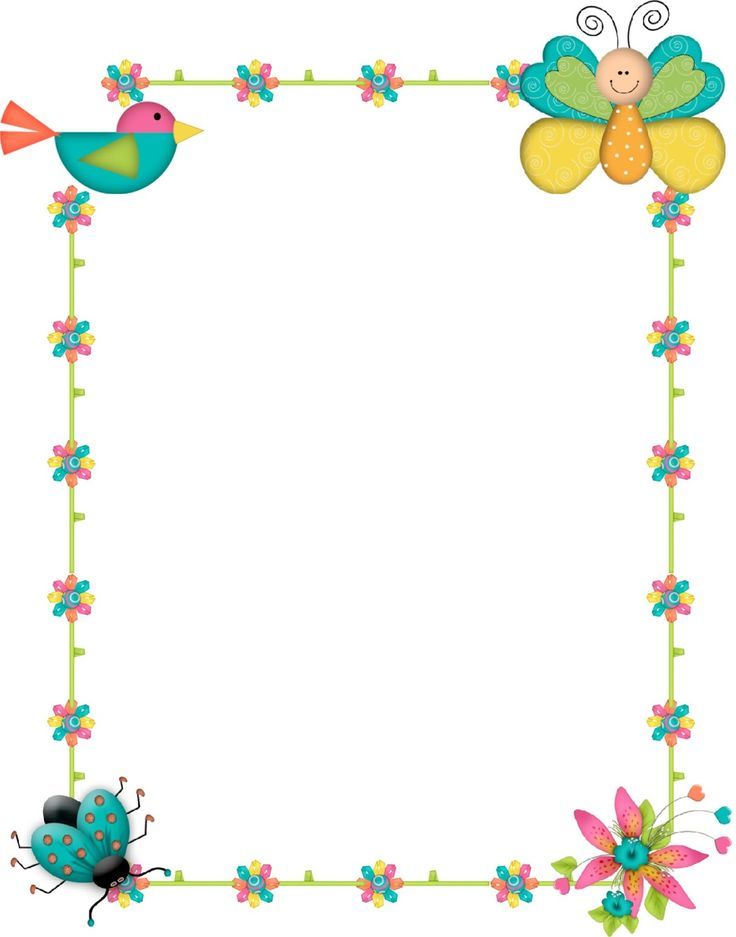 Normas Clases Virtuales
Kínder.
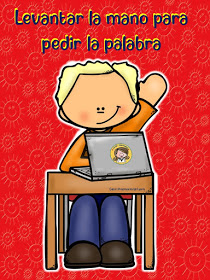 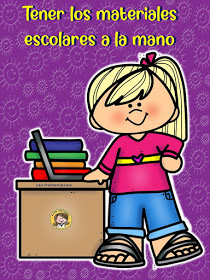 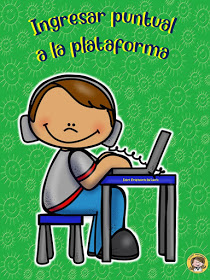 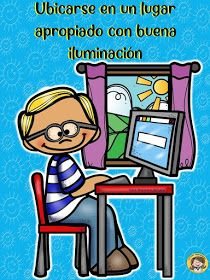 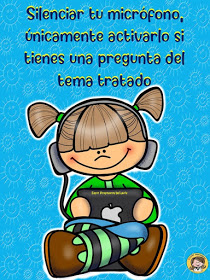 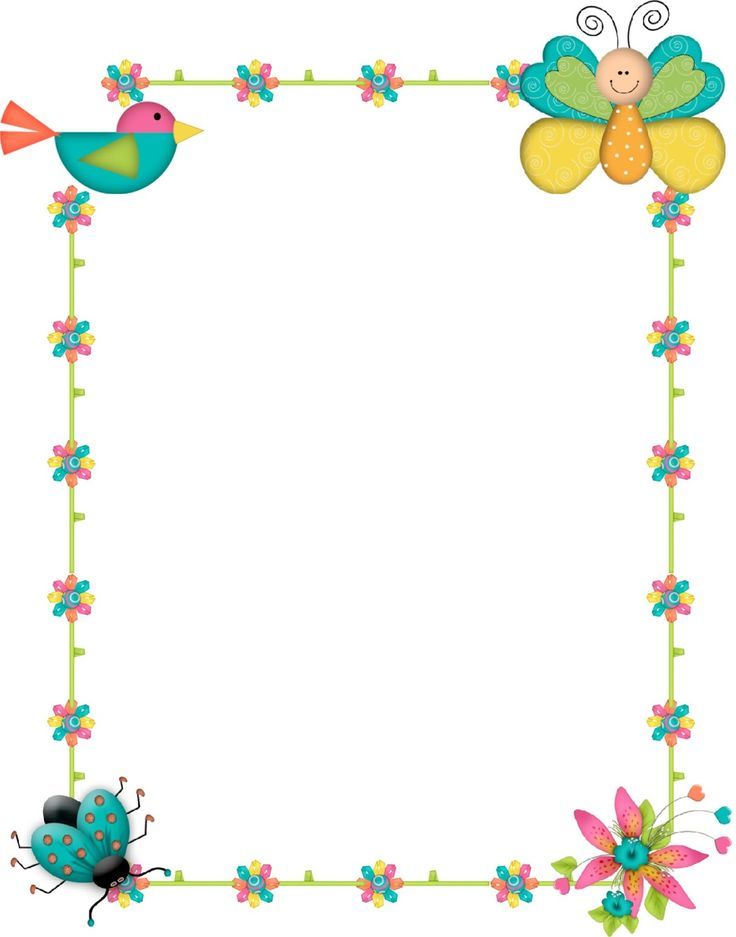 Normas Clases Virtuales
Kínder.
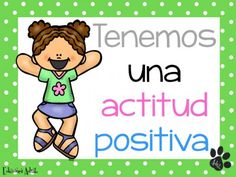 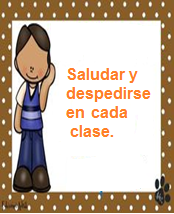 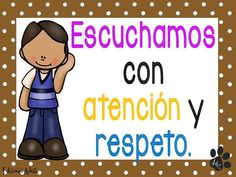 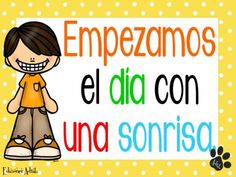 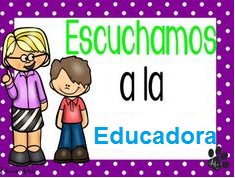 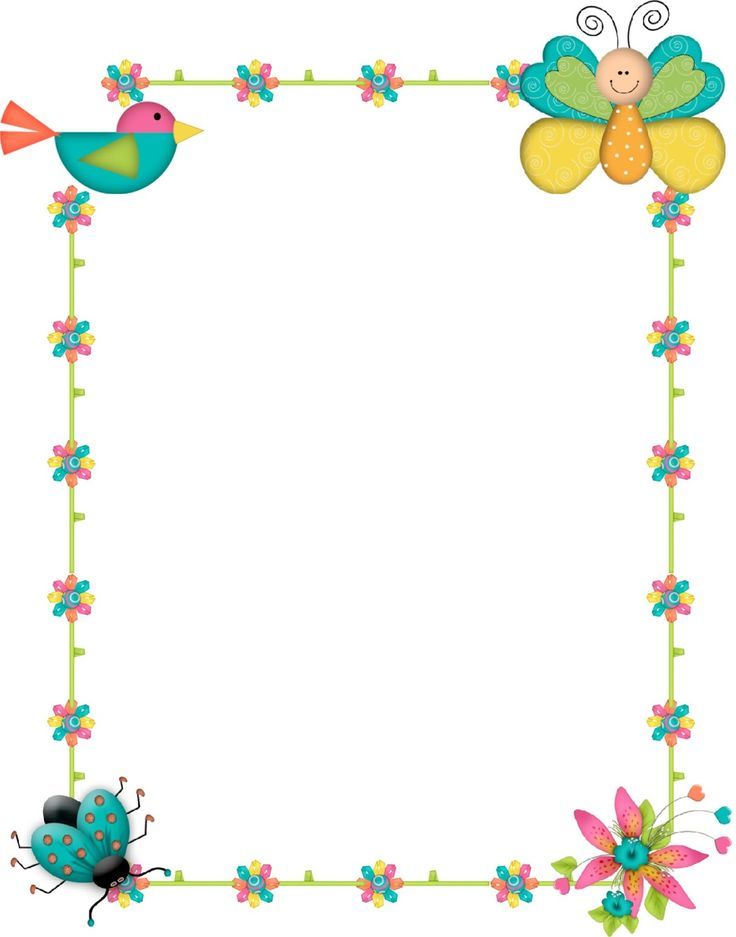 Ruta de Aprendizaje
¿Qué voy a aprender?
Reconocer  los números del 11 al 20.
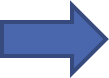 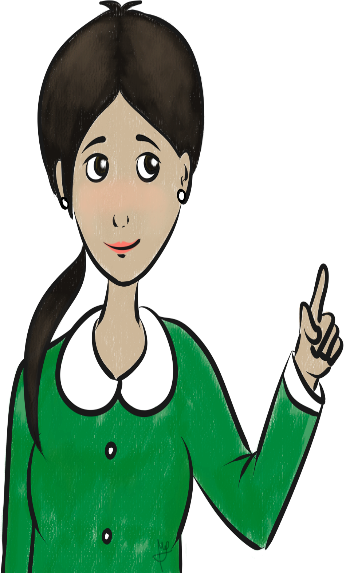 Observando un PPT,  contando los elementos y coloreando el número de las unidades y decenas.
¿Cómo lo voy a aprender?
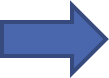 ¿Para qué lo voy aprender?
Contar con los números del 11 al 20.
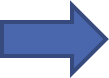 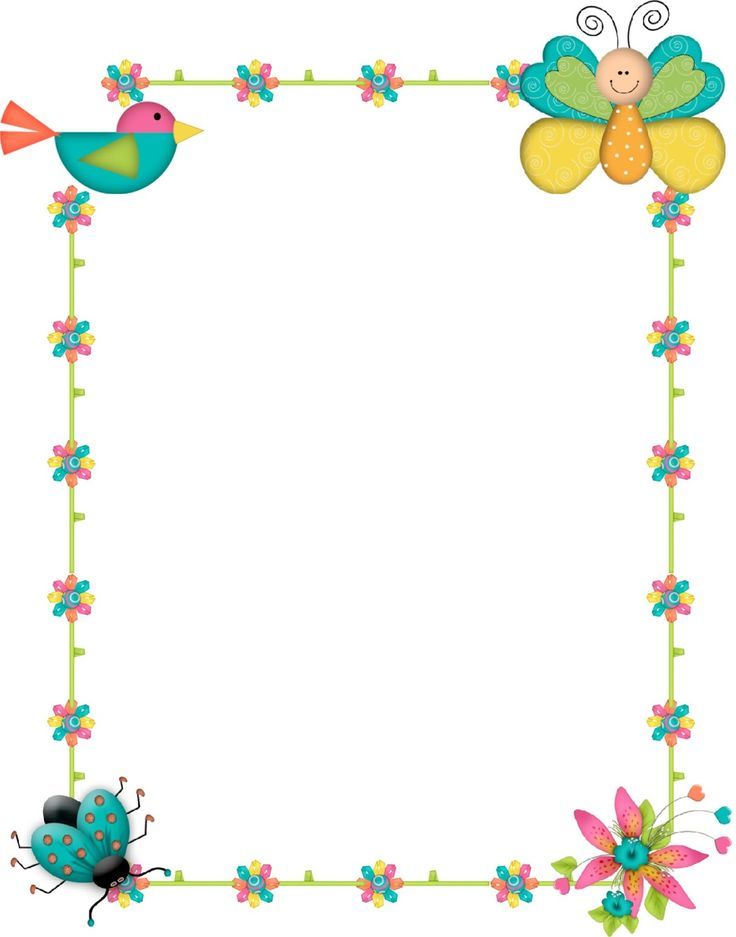 Los números
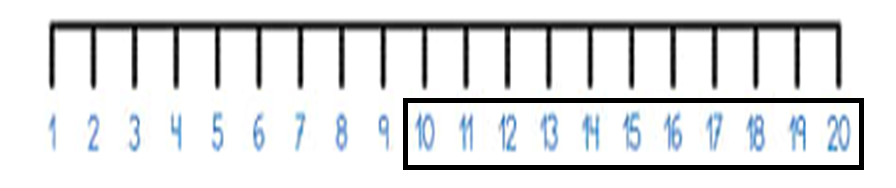 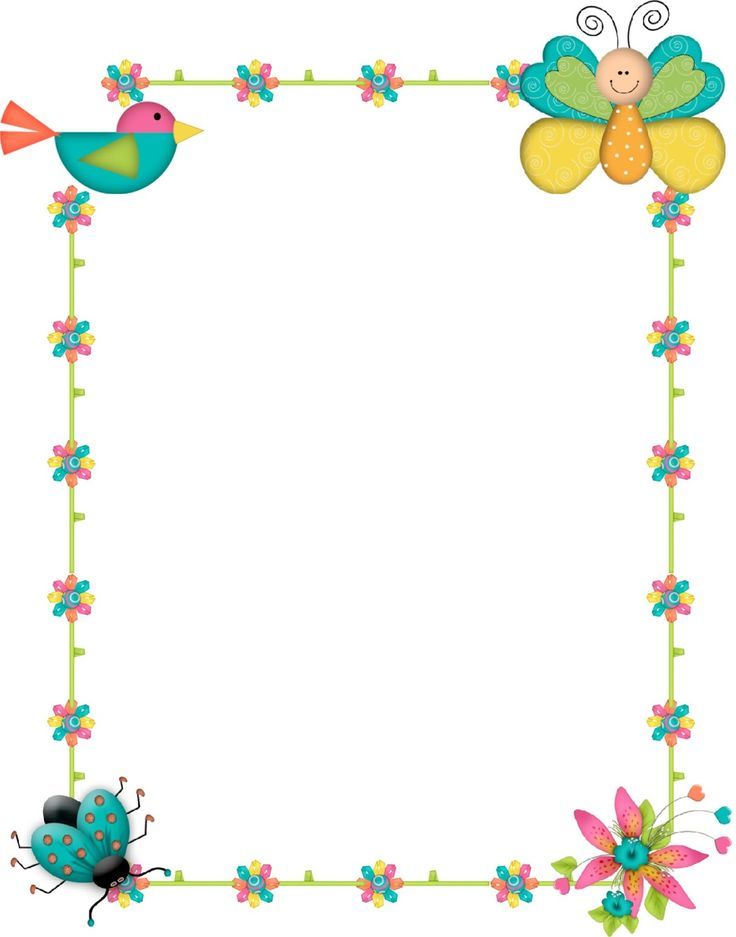 Los números
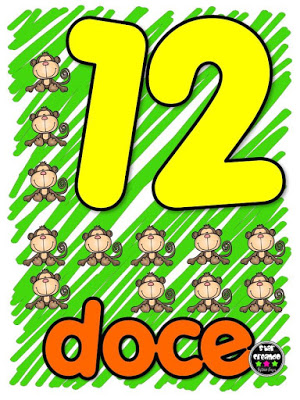 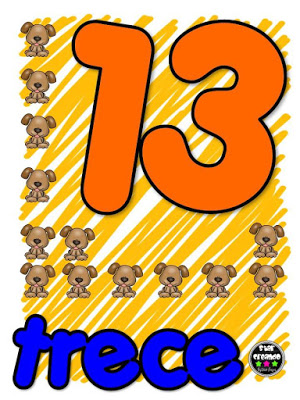 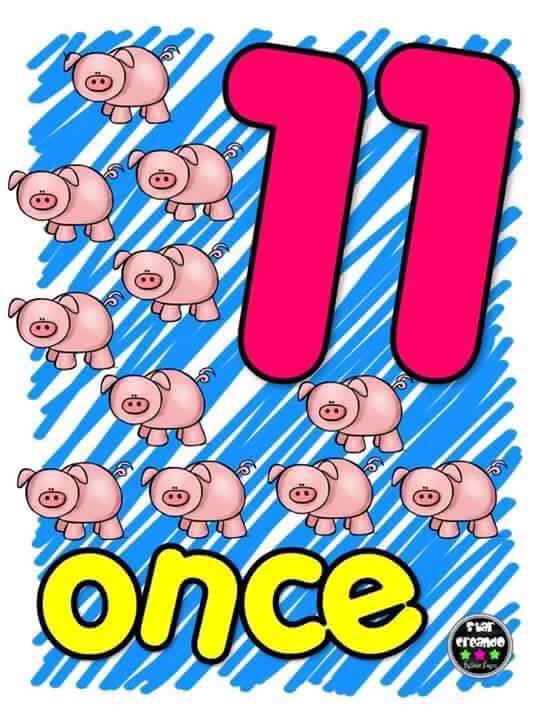 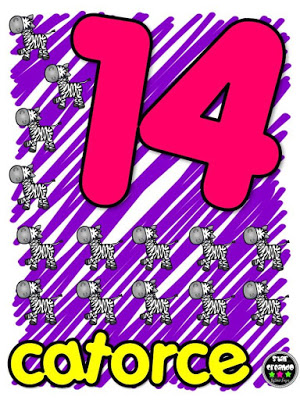 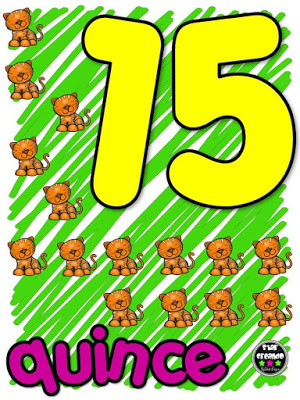 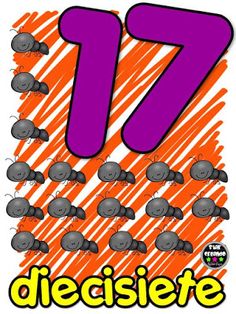 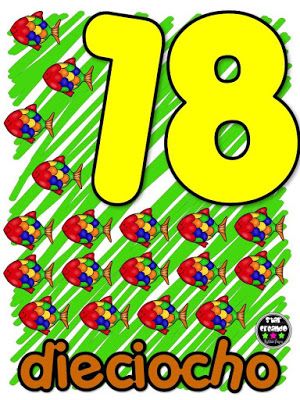 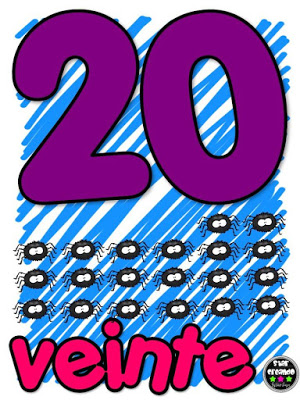 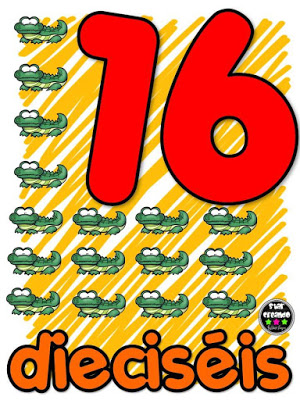 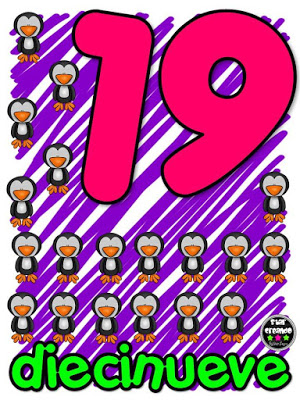 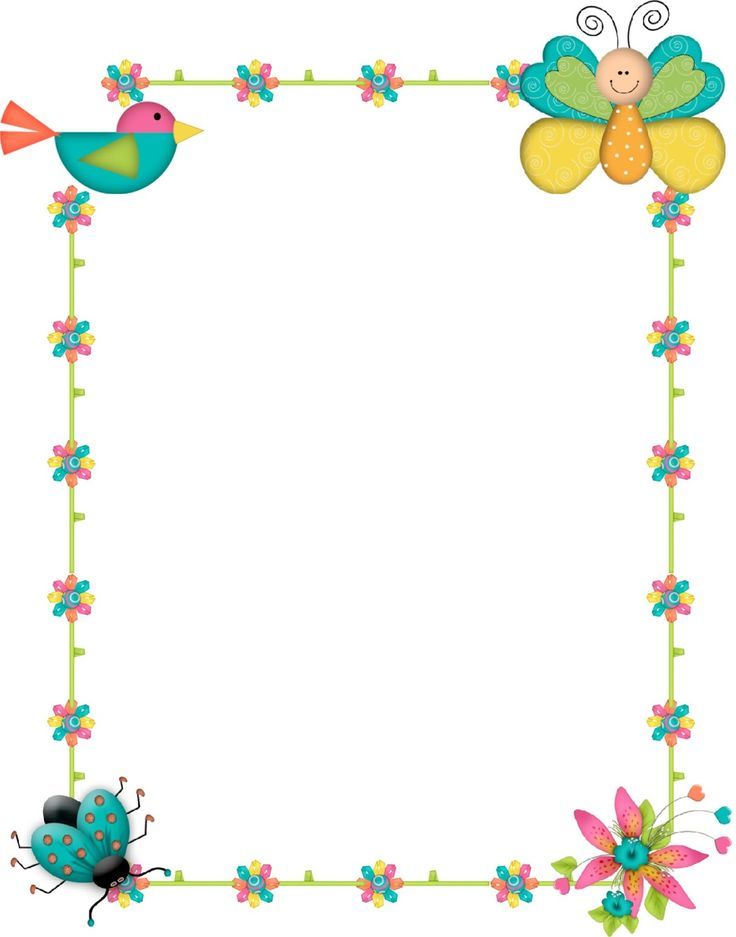 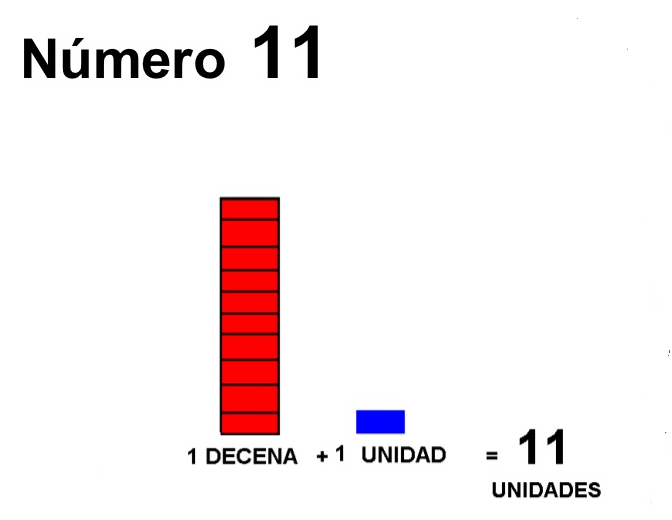 Número 10
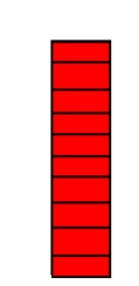 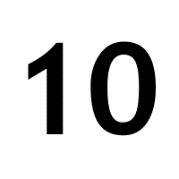 unidad
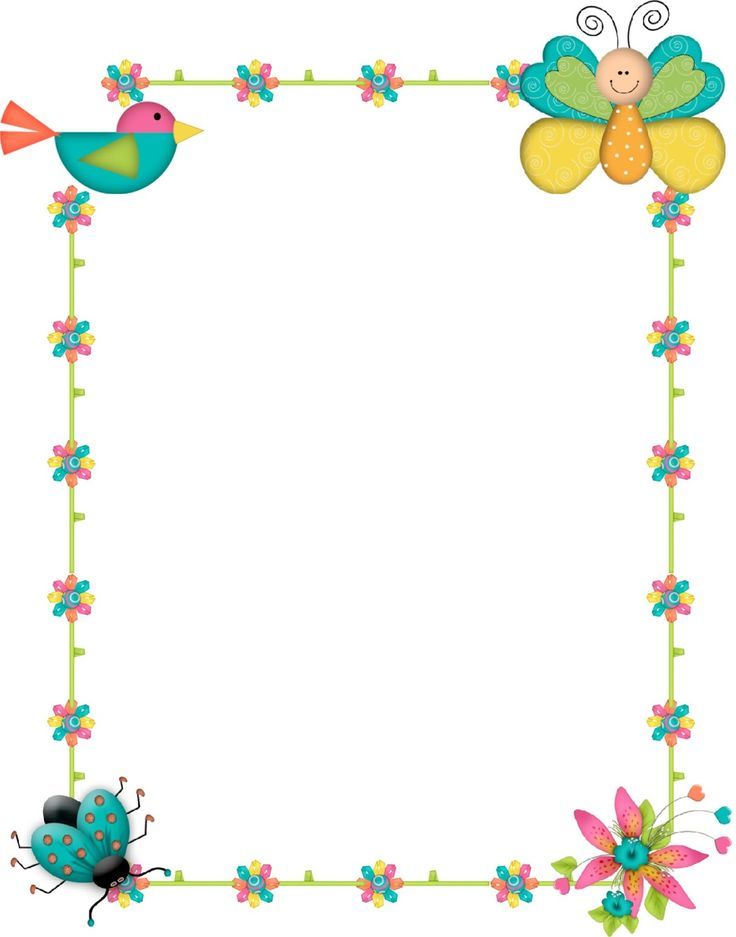 Ejemplos:
12
17
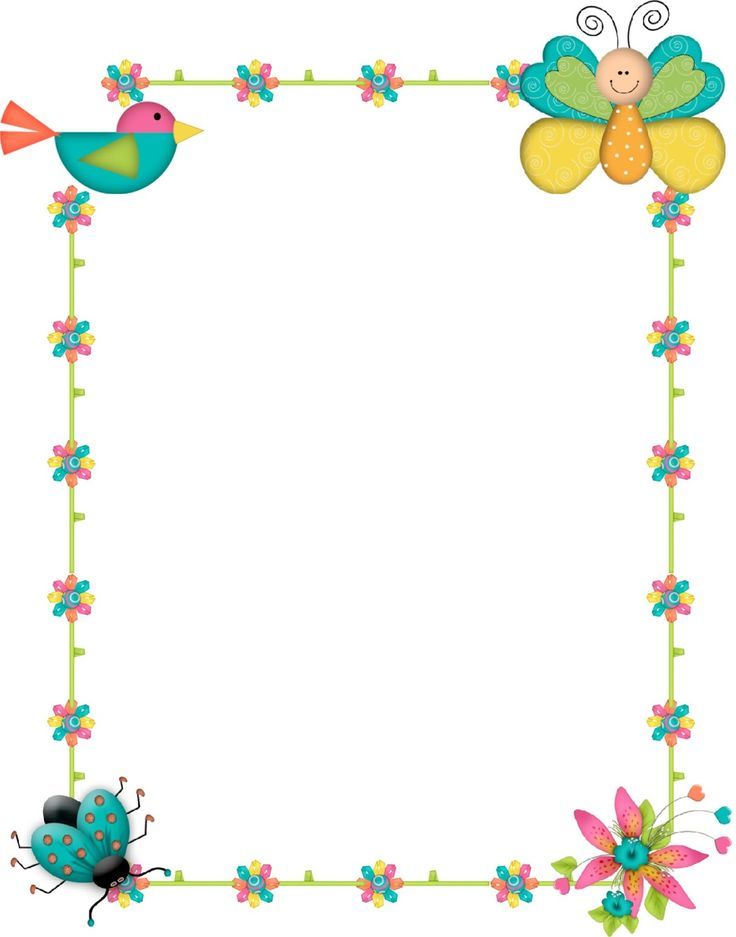 Ejemplos:
:
:
13
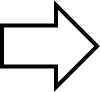 16
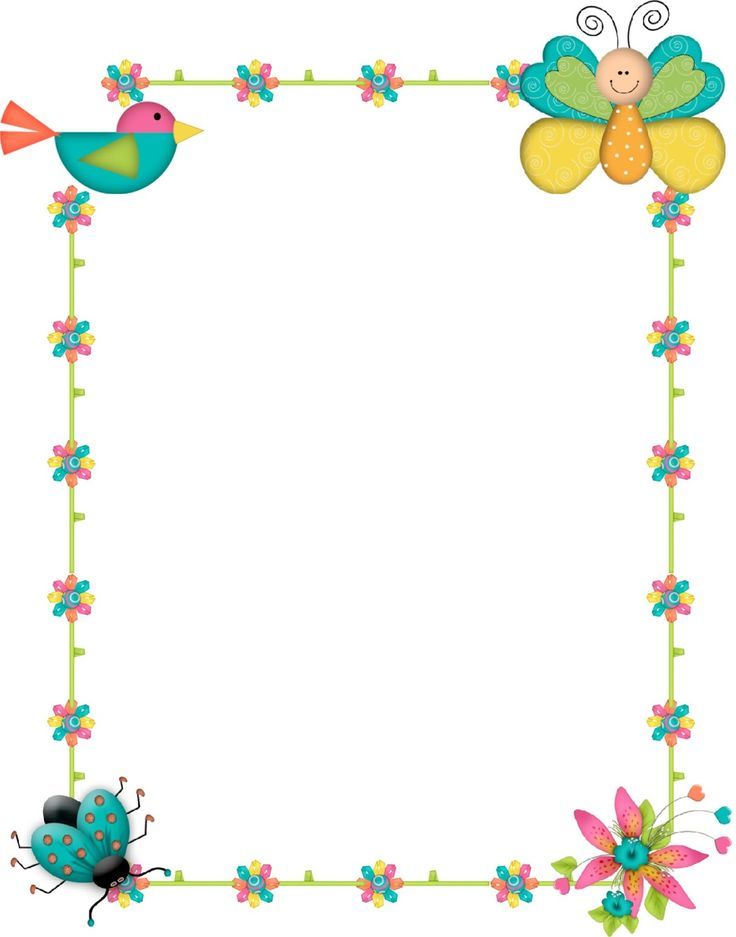 Contar los elementos que hay en el recuadro y encierra en un círculo el número correspondiente.
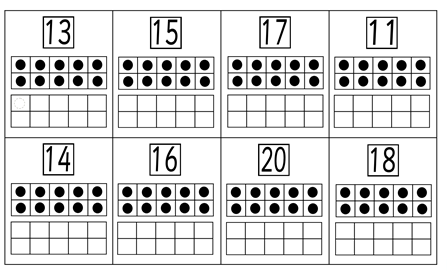 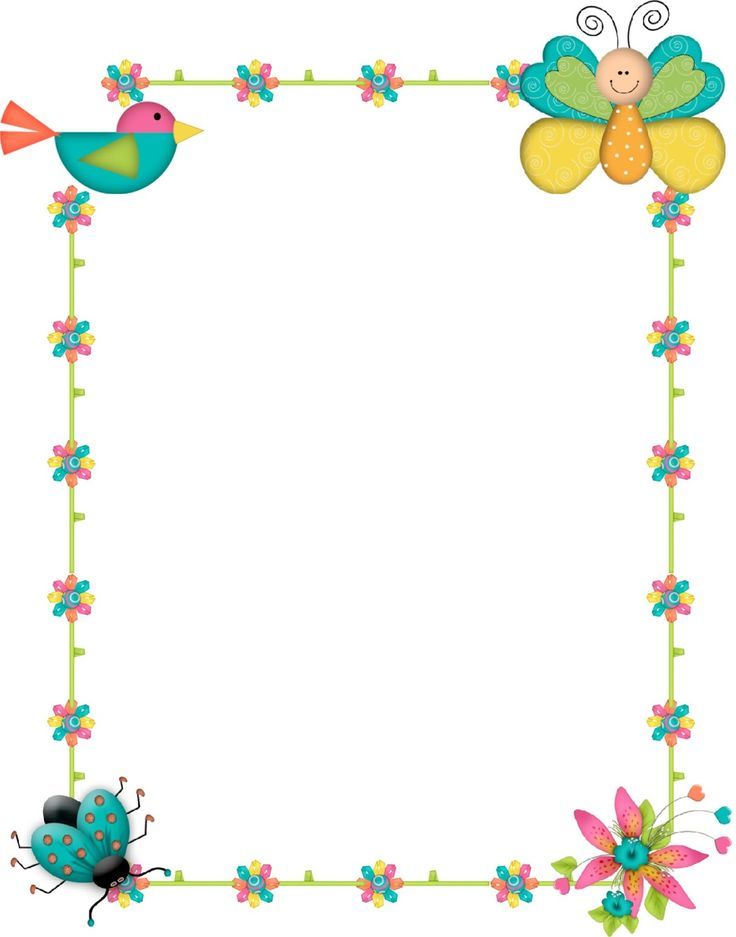 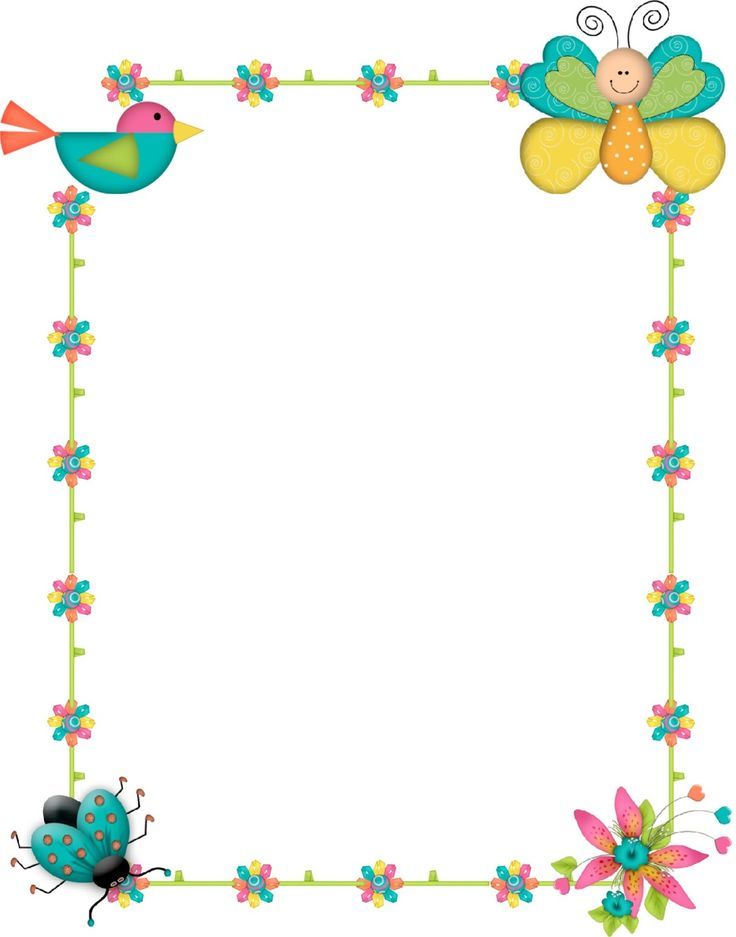 Colorear el número de las unidades y decenas según indique el número.
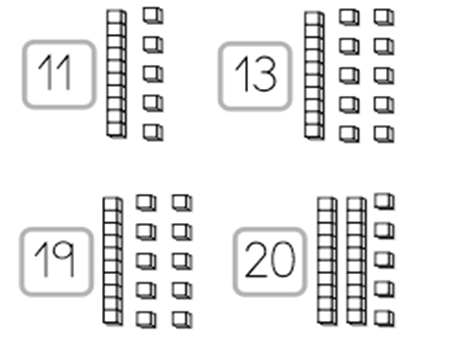 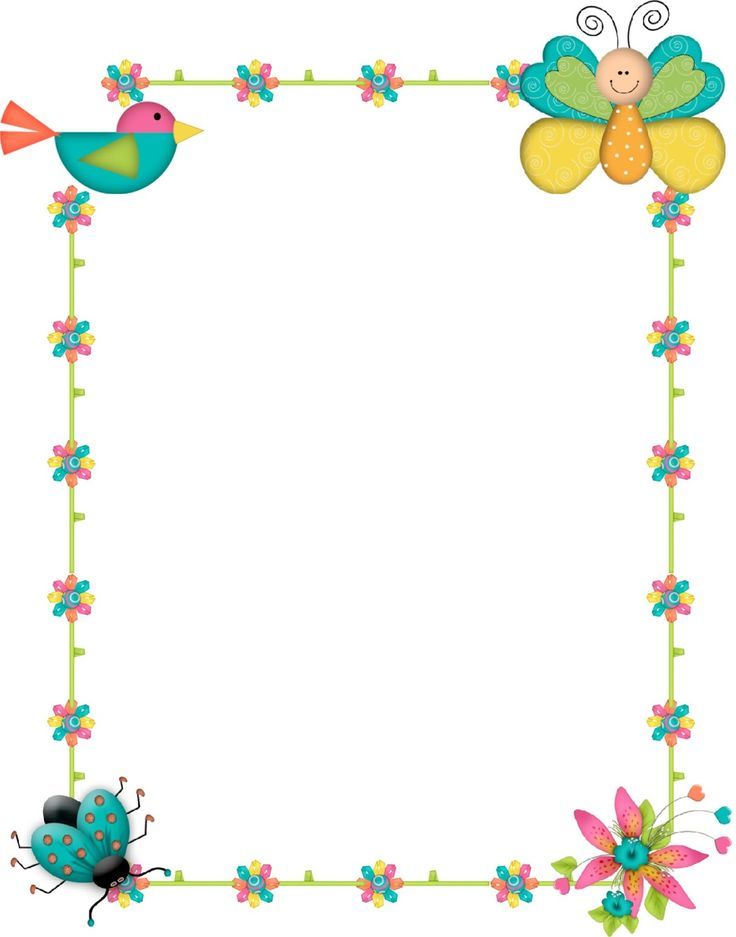 TICKET DE SALIDA
La siguiente actividad tiene como objetivo conocer cuánto aprendiste. ¡Recuerda que debes hacerlo solita/o!
                         

Colorear unidad y decena según corresponda a los números que aparecen en cada cuadro.
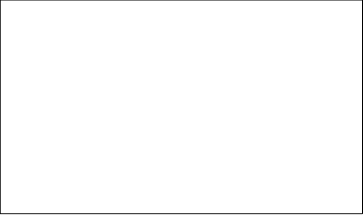 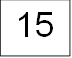 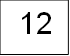 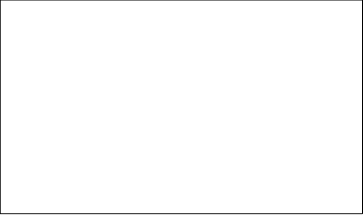 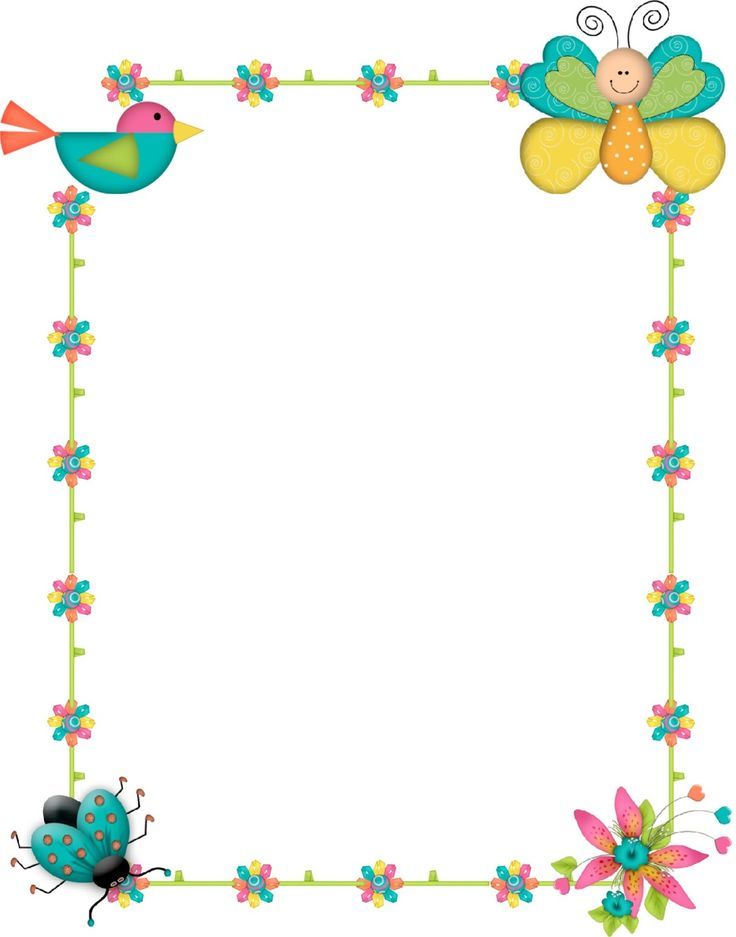 ¡Felicitaciones niños y niñas 
por su participación!
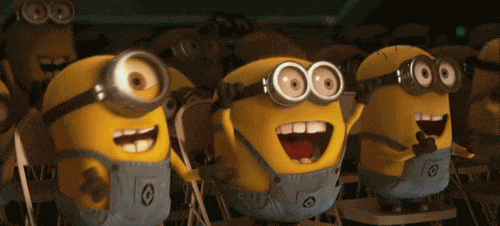